Creative-Commons-Lizenzen
Was sie sind, wie man sie nutzt, woher man sie bekommt
Folien / Texte unter CC BY SA 4.0 Alessandra Reß / @FragmentAnsicht
1. Was?
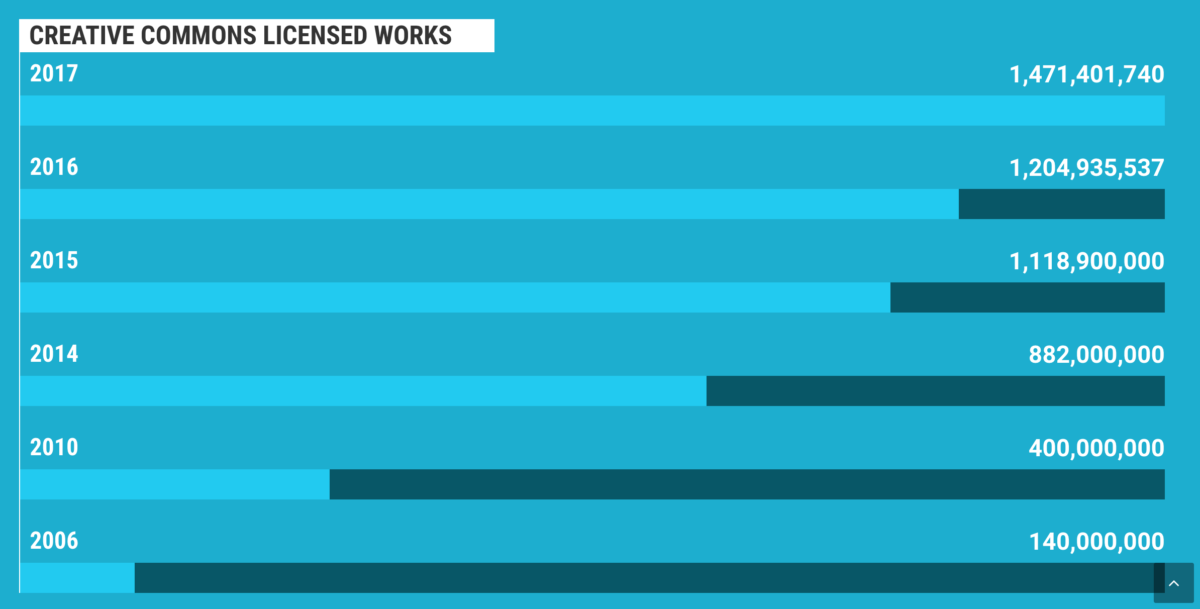 Geschätzte Zahl CC-lizensierter Werker (Creative Commons, CC BY 4.0)
2. Wie? – Bestandteile
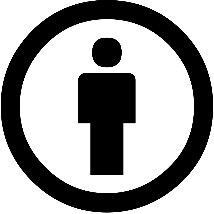 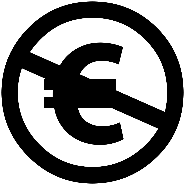 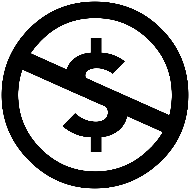 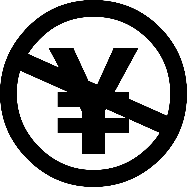 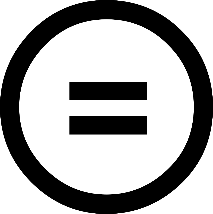 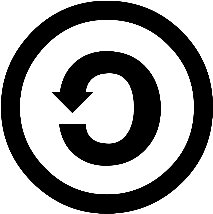 2. Wie? – Die (gängigsten) Lizenzen
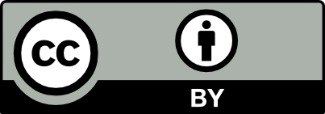 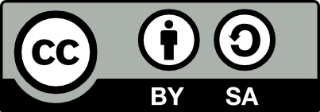 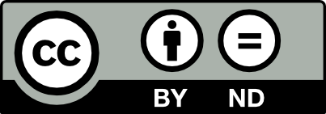 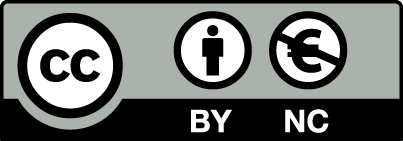 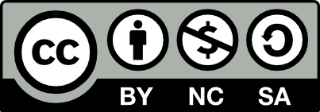 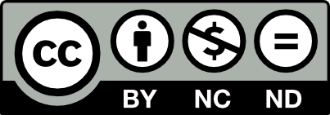 2. Wie? – Sonderfall CC Zero
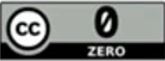 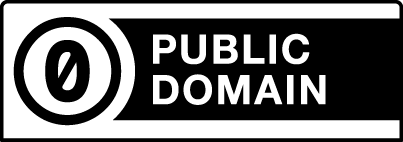 2. Wie? – Stolperfallen
Vorsicht bei Extraangaben!
Vorsicht bei Kunstwerken, die noch unter die Dauer des gesetzlichen Urheberrechts nach dt. Gesetz fallen
Vorsicht beim Thema Panoramafreiheit und Urheberrechte: Nicht in allen Ländern gilt die Panoramafreiheit, in einigen Ländern (auch Deutschland!) kann sie zudem mit dem KUG kollidieren (Beispiel: Blue Port Hamburg)
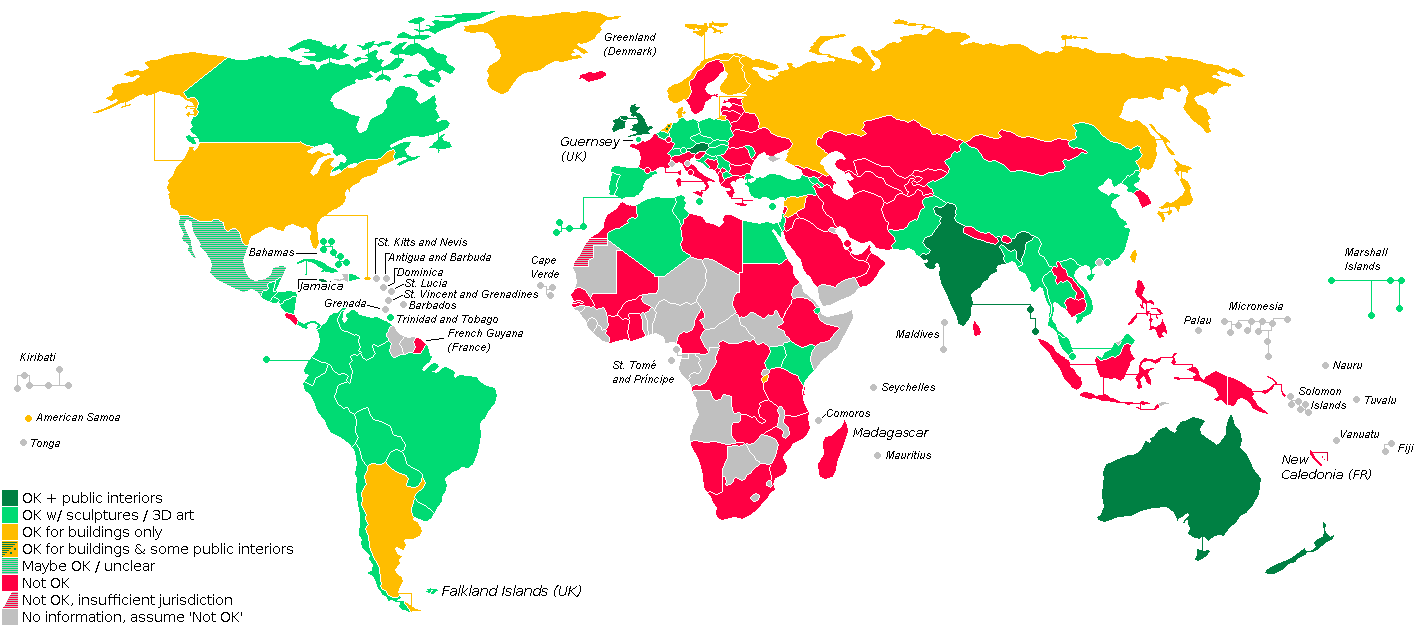 Stand der Panoramafreiheit im Januar 2017,
Von Mardus unter CC BY-SA 3.0 via Wikipedia
2. Wie? – TULLU-Regel
Tabelle nach einem Konzept von Sonja Borski und Jöran Muuß-Merholz für OER Info (www.o-e-r.info)
2. Wie? – Lizenztext
„You may satisfy the conditions […] in any reasonable manner based on the medium, means, and context in which You Share the Licensed Material. […]“
Quelle: Creative Commons. URL: https://creativecommons.org/licenses/by/4.0/legalcode#s3a (zuletzt abgerufen am 13.08.2020)
3. Woher? – Beispiele
Let‘s try!